Indexpunkte
1
2
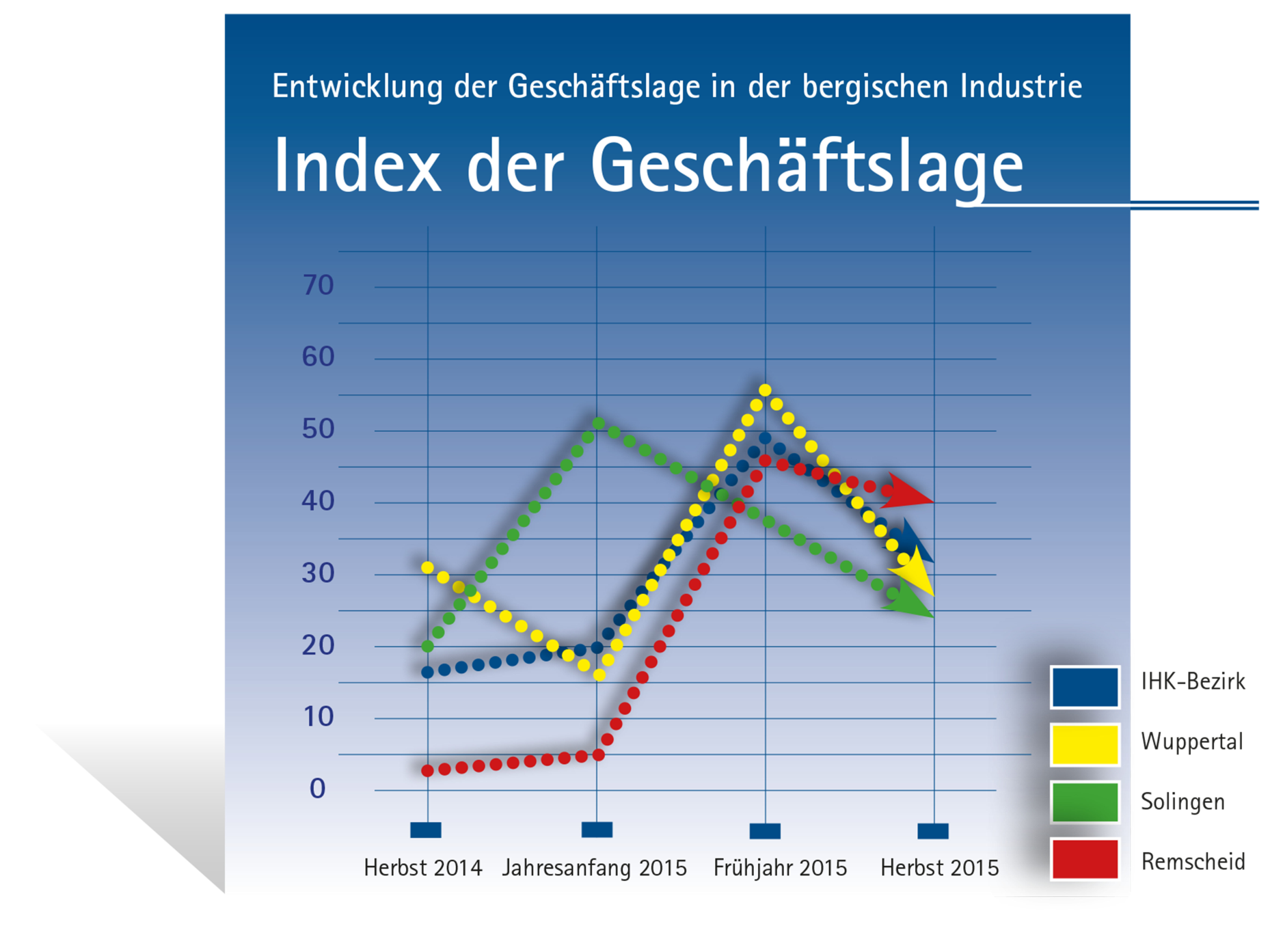 3
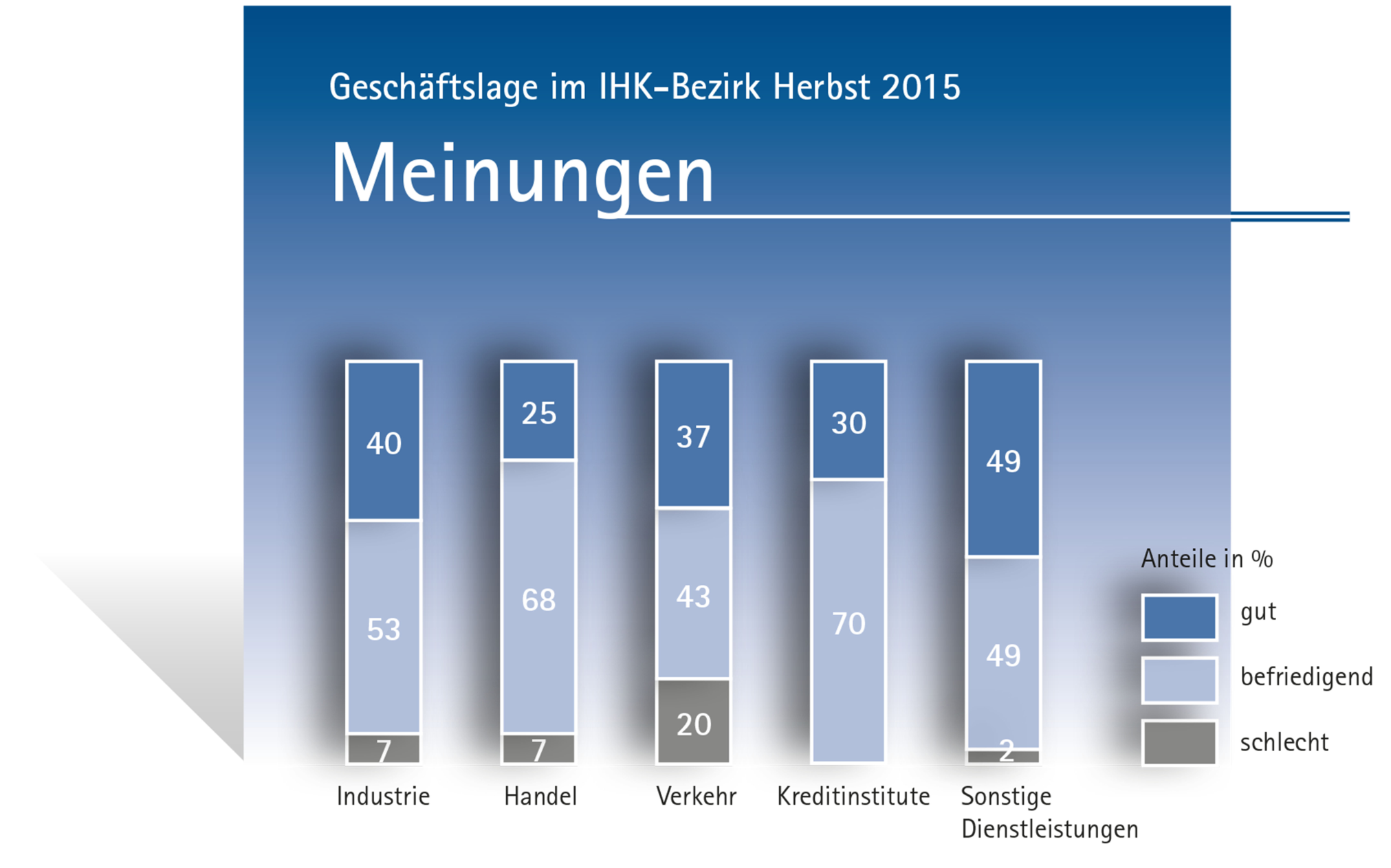 4
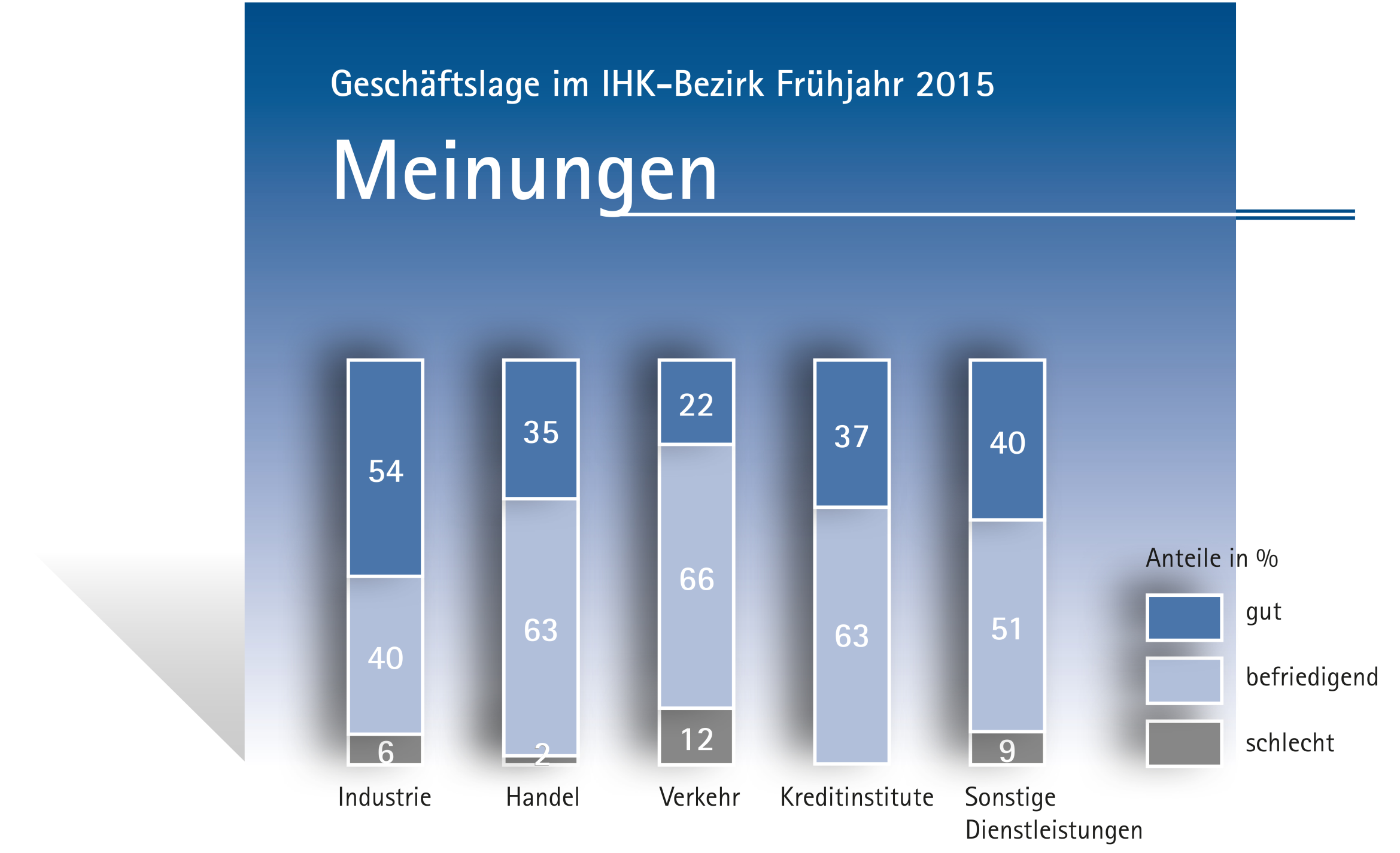